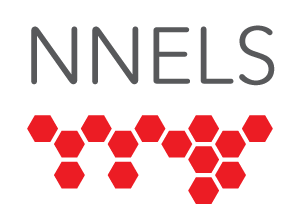 National Network For Equitable Library Service



Leslie Corbay
Library Accessibility Consultant
Public Library Services Branch
1
What is NNELS?
Inter-provincial collaboration with a local public library-focused service model to provide services to people with print disabilities
7 participating provinces and territories
2
Media Migration
3
MaryAnn Kempthorn with a community partner in British Columbia demonstrating NNELS
4
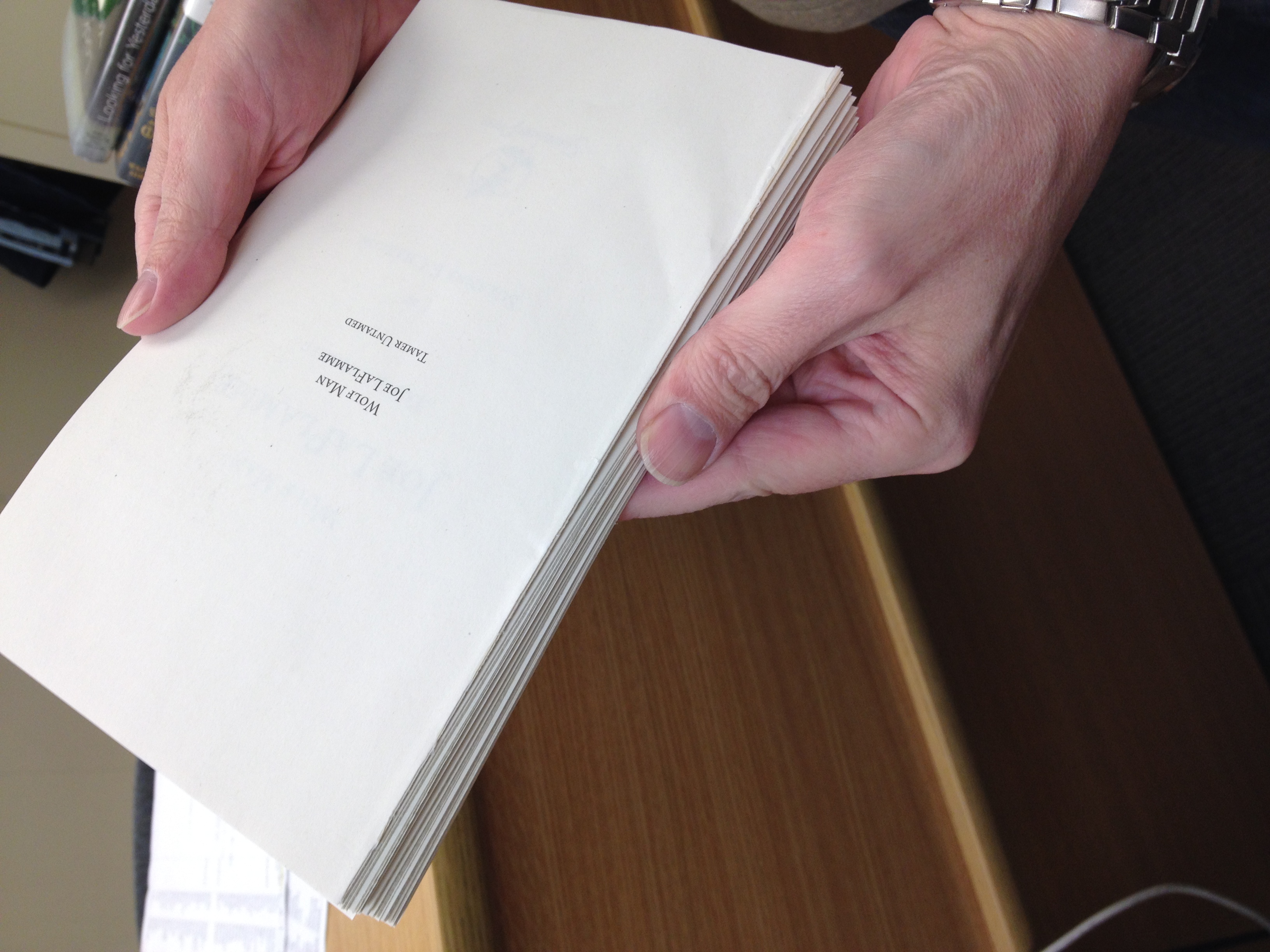 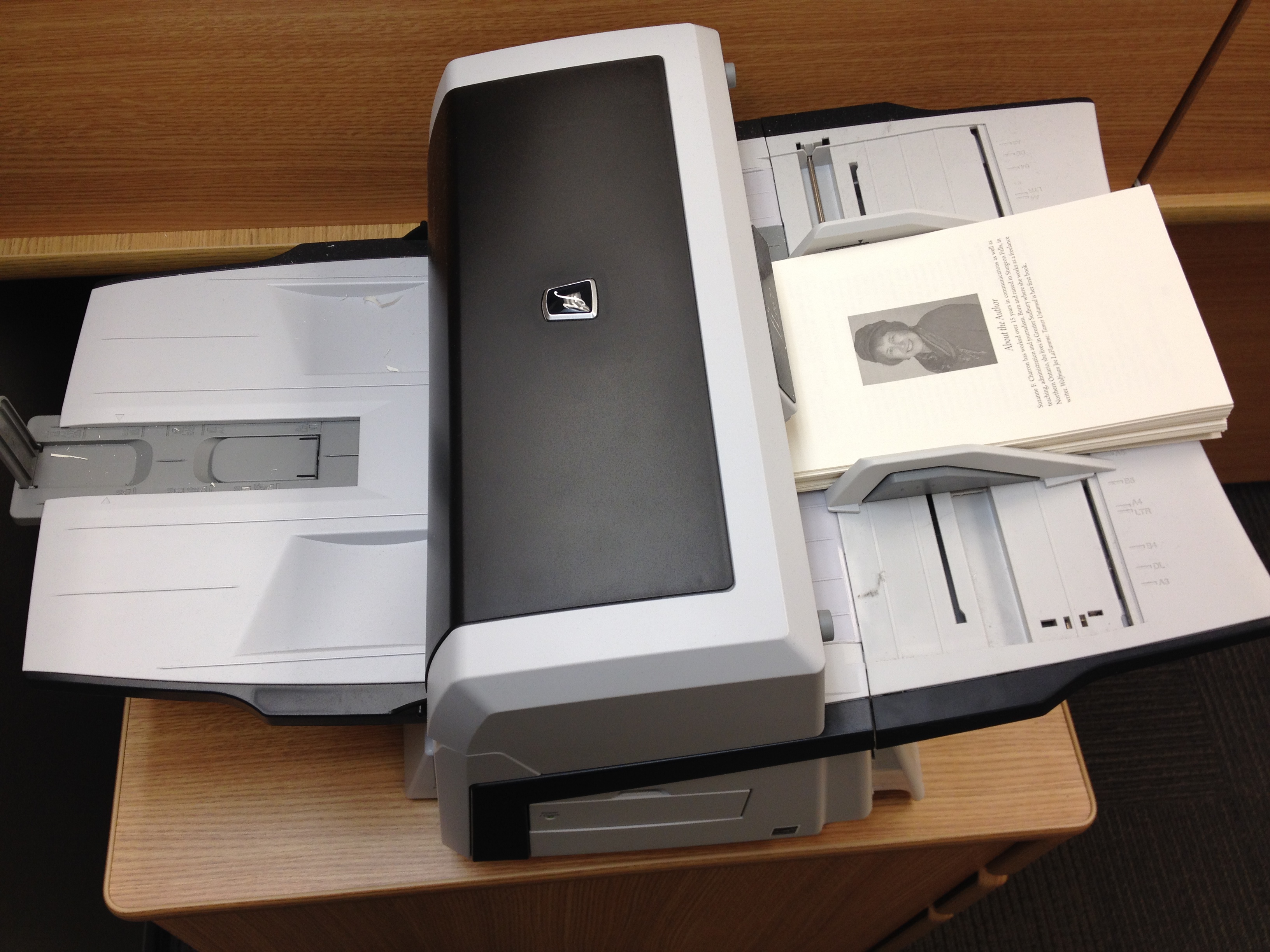 Step 2: Place in scanner
Step 1: Remove spine and cover
Digitization here in Manitoba!
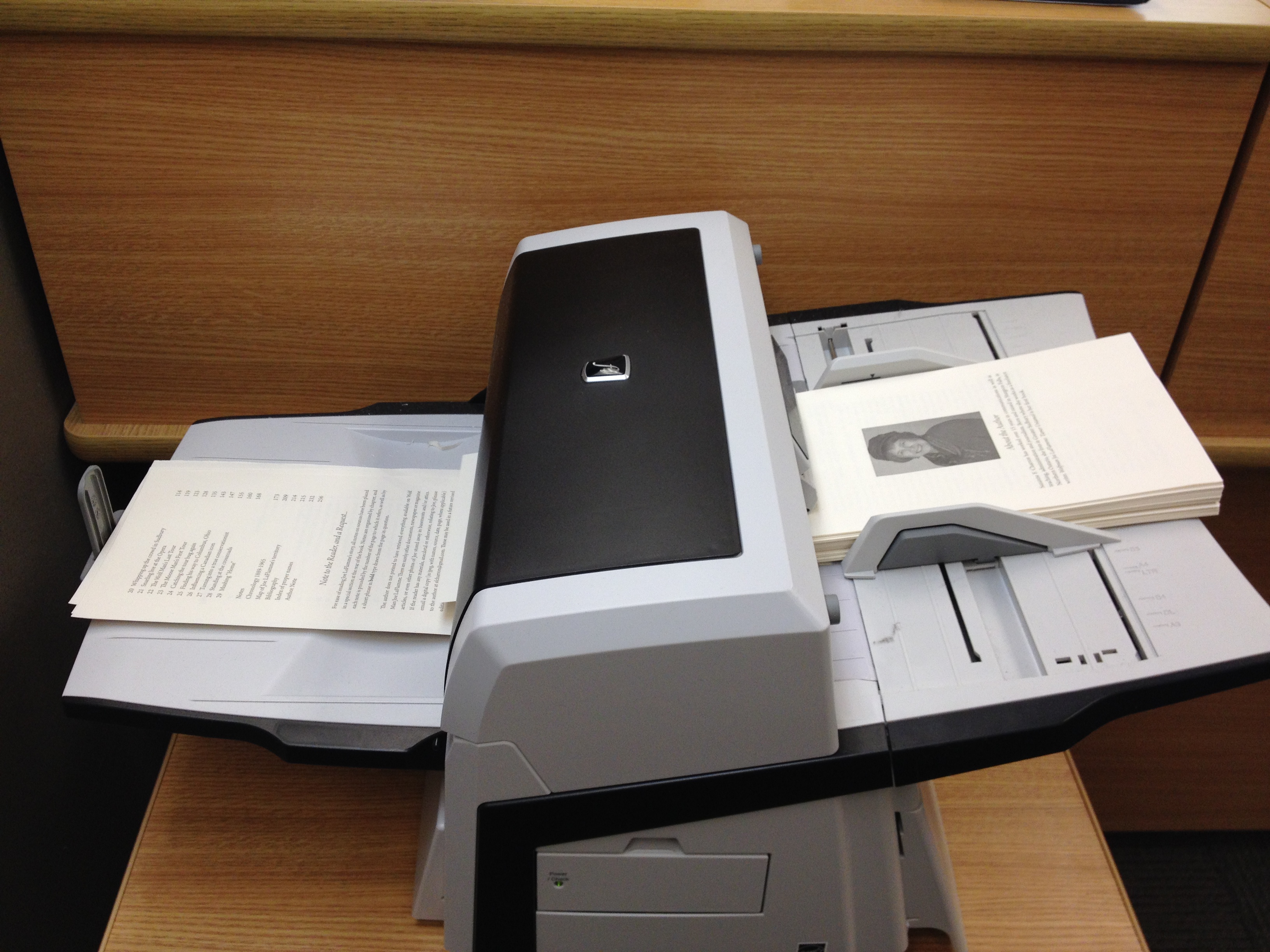 Step 3: Scan!
5
Digitization of Rare & Out of Print Material

A non-destructive Scanner
6
Who is NNELS?
Print disabled patrons reading and requesting materials
Public Libraries providing patrons local access to the collection
Provinces funding the project and participating in the network
BC Libraries Co-operative (BCLC) providing the affordable and sustainable repository software
7
What is a print disability?
severe or total impairment of sight or the inability to focus or move one’s eyes;
inability to hold or manipulate a book;
reading impairment relating to comprehension e.g. dyslexia.
8
Promoting NNELS
Outreach Services
Connect with local organizations
Make connections with schools
9
Collections
USB key with NNELS content
10
What does NNELS offer?
10,000 titles DAISY, Mp3 and eBraille

90% Popular Fiction
10% Non-Fiction

85% Adult Content
6% YA
9% children's
11
What do you need to know?
To help a new NNELS user you need to know two things:
Does the patron have a print disability? What type?
What devices do they use -- or want to use?
12
HOW DO PEOPLE USE NNELS CONTENT?
Download on devices like:
iPad
iPhone
Android device
Victor Readers
Mp3 Player
13
Technical Discussion Area
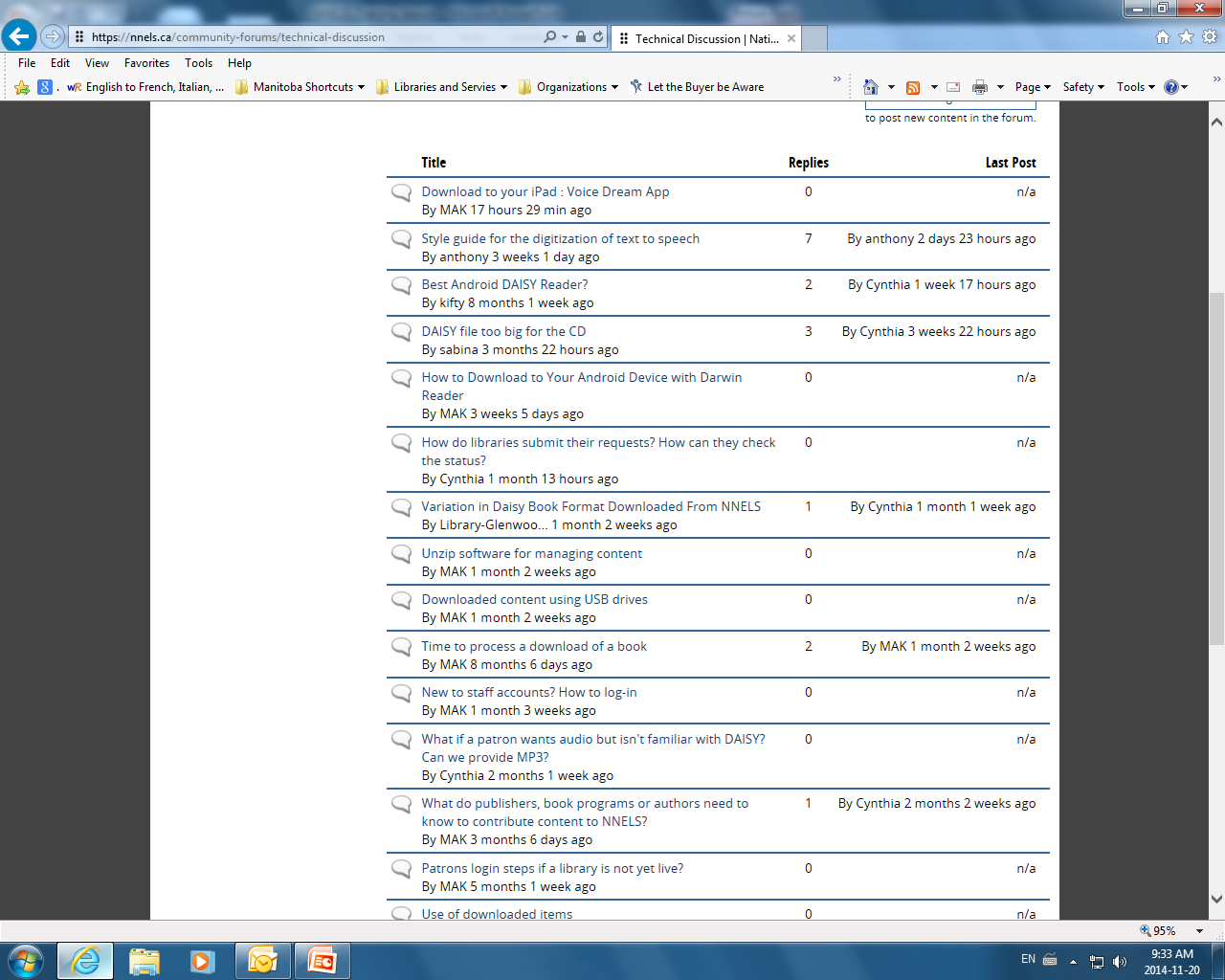 https://nnels.ca/community-forums/technical-discussion
14
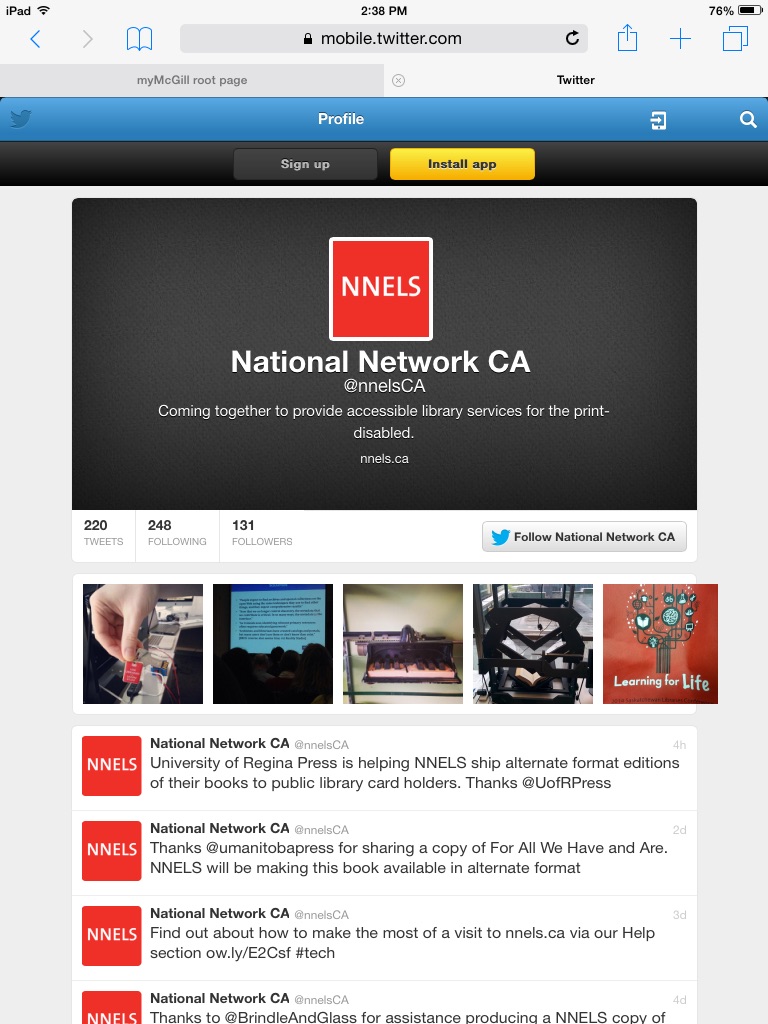 15
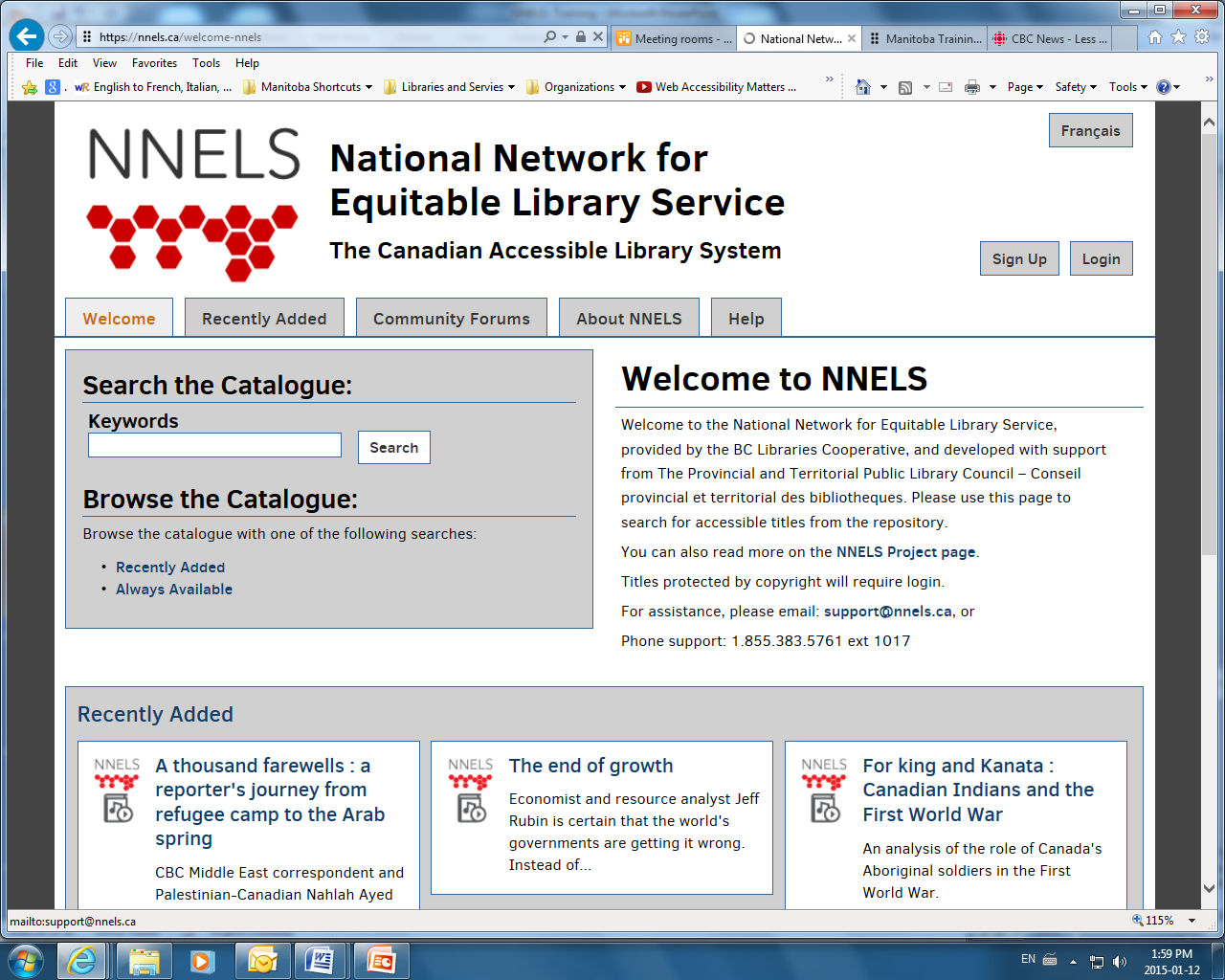 16
What do you need to do?
To help the NNELS service grow, you can:
Use a patron type that allows print-disabled patrons to have direct access to NNELS with their library card
Forward requests for new material to NNELS.ca so that we can produce and share it
Stay in touch. NNELS can only grow with many points of access all across the country. Reach NNELS at anytime at support@nnels.ca
17
Staff engagement.   Community engagement.  Media shift. Print producers. Advanced discovery
18
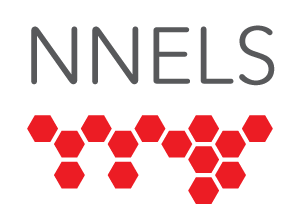 www.nnels.ca
19